Der SLUB Katalog und die Semantische Suche
Ralf Talkenberger, SLUB / 21. März 2012
Die Multilinguale Semantische Suche
Ist-Zustand:

Volltextsuche termbasiert (inkl. Stemming & Thesaurus)

Nur „exakte“ Treffer werden angezeigt
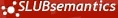 Die Multilinguale Semantische Suche
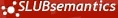 Ziel:

Verbesserung des Katalog-Retrievals

Disambiguierung der Suchanfrage und Semantisierung der Katalogsuche

Multilinguale Suche

Thematisches Browsing (auch graphisch)
Die Multilinguale Semantische Suche
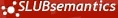 Vorgehen:

Erkennung der Sprache des Suchterms

Übersetzung und Konzeptbildung via Wikipedia

Anreicherung der Metadaten mit den relevantesten Wikipedia-Konzepten

Facettengenerierung aus Wikipedia-Kategorien
Die Multilinguale Semantische Suche
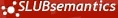 Ergebnis:

Sprachraum  Deutsch, Englisch und Polnisch

120 Mill. Pfade aus Wikipedia-Kategorien

Nicht auf „exakte“ Wortfolge beschränkt

Treffermenge thematisch umfangreicher und genauer
Die Multilinguale Semantische Suche
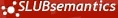 Live-Demo

Anwendungsfall: 

Korrekter Name / Begriff unbekannt

	„Hauptstadt burkina faso“
Die Multilinguale Semantische Suche
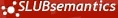 Live-Demo

Anwendungsfall: 

Umgangssprachlicher Begriff

	„gammelfleisch“
Die Multilinguale Semantische Suche
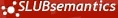 Live-Demo

Anwendungsfall: 

Übersetzung / Fachterminus unbekannt

	„universal joint“
Der SLUB Katalog und die Semantische Suche
Danke für Ihre Aufmerksamkeit!
Ralf Talkenberger, SLUB, Abt. IT
Ralf.Talkenberger@slub-dresden.de